Best practice Repository (SAP)KPI Catalog (SAP)
Walkthrough – 2023 04 17
Goals & Objectives for Walkthrough
Introduce BPR (SAP) – What it is and How can we use it?
Walkthrough Taxonomy for one example

Introduce KPI Catalog (SAP) – What is it and How can we use it?
Walkthrough one Application Area or Business Line

Can be used outside of SAP

Questions & Answers
Access – Anyone with an OSS ID which is a part of the SAP Maintenance Contract
Tools for Business Blueprinting activities
Best Practice Repository (SAP)
What is it?
A repository of Best Practice Business Process Flows
https://rapid.sap.com/bp/
How can it help us?
General description of process areas
Task Tutorials - Recorded tutorials demonstrating each process
Test Scripts - A procedure for testing (in SAP)
Process Flows – Standard and Editable / Extensible
Integration information
Walkthrough a specific example
SAP’s Best Practice Explorer
This is why to get an
OSS IDs
SAP’s Best Practice Explorer Walkthrough – J60
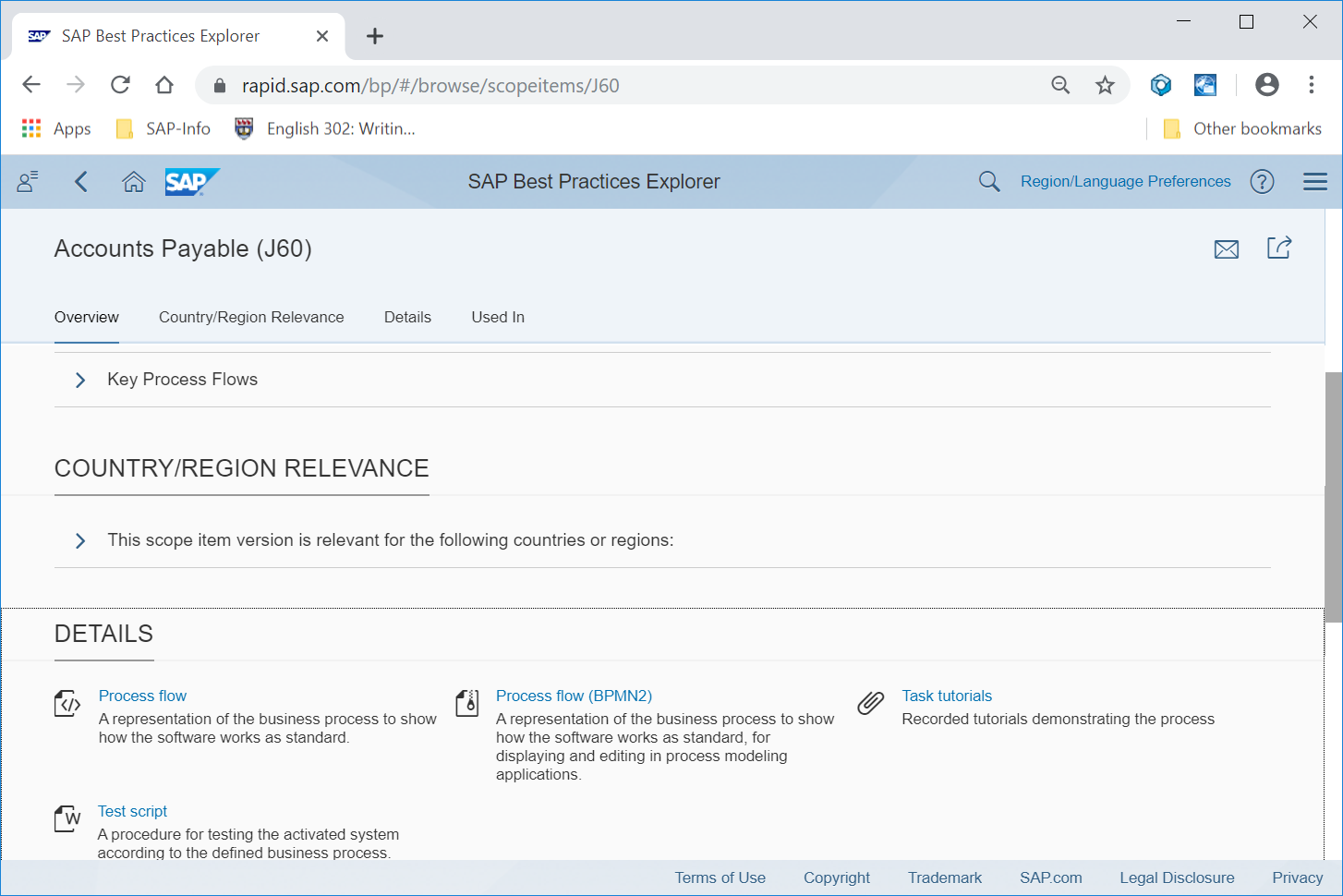 KPI Catalog / Repository
What is it?
A repository of Key Performance Indicators
Welcome to KPI Catalog (sap.com) 
How can it help us?
General description of KPIs
Linked to Process Models
Linked to Capabilities
Linked to Roles and Actors
Can be imported / activated in SAP environments
Walkthrough a specific example
What / How of the KPI Catalog
KPI Catalog Walkthrough
Questions & Answers
Access 
Anyone with an OSS ID which is a part of the SAP Maintenance Contract
If your organization is using SAP then your email address is the key to an OSS ID
Tools for Business Blueprinting activities inside or outside of SAP